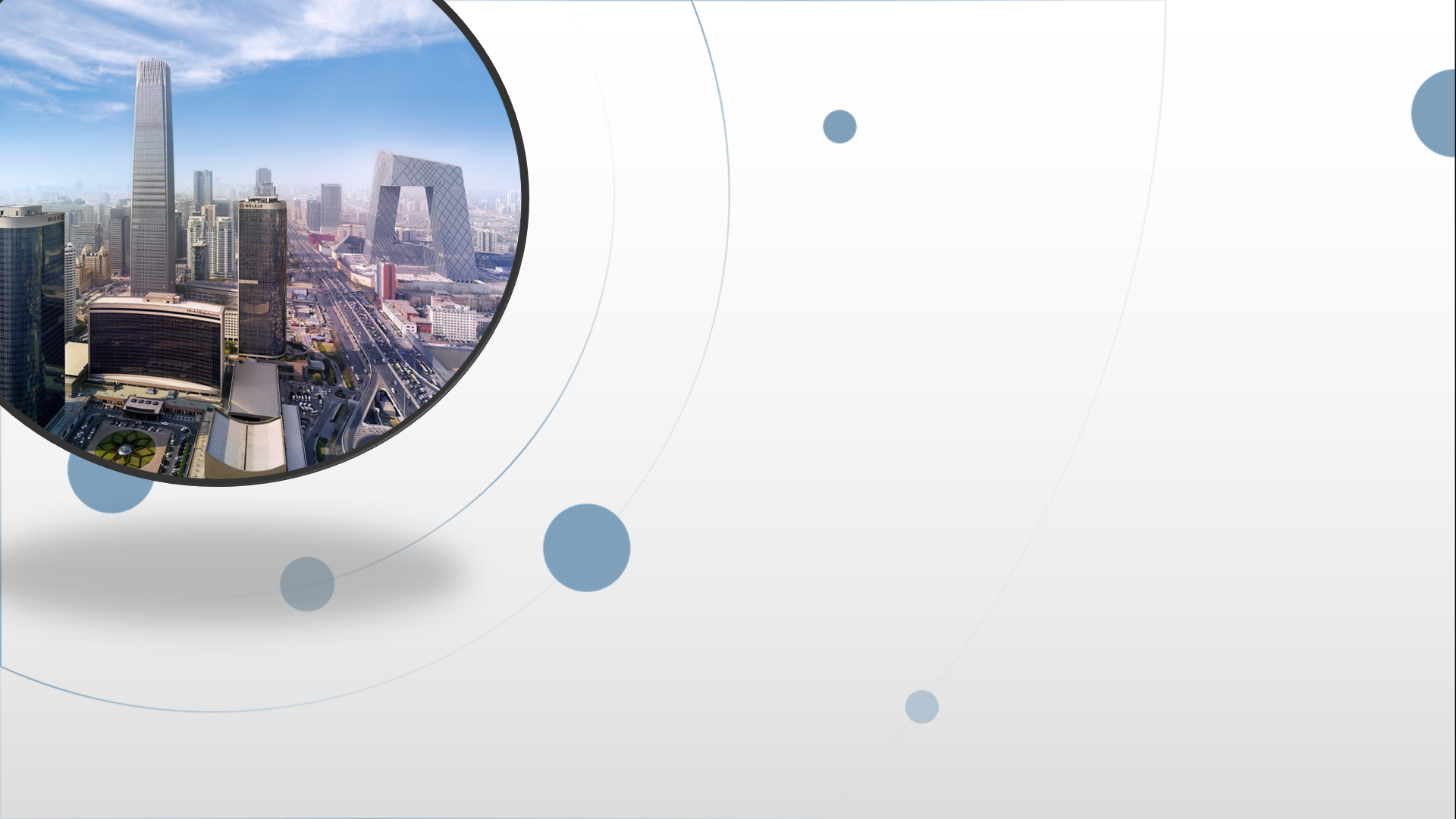 朝阳区线上课堂·高一物理
第四章《力和运动的关系》难点突破（一）
——隔离法与整体法
北京市东方德才学校   尹德利
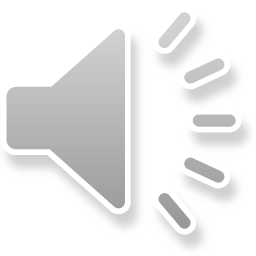 一、什么是连接体
两个或两个以上的物体连在一起运动，这几个物体就构成了连接体。
二、连接体的分类
绳（与滑轮）连接体
弹簧连接体
连接体
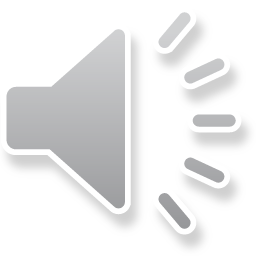 直接接触连接体
θ
A
B
F
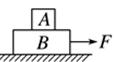 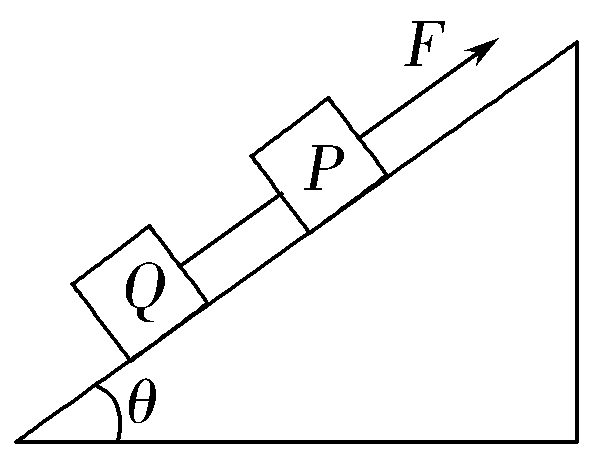 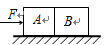 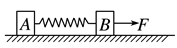 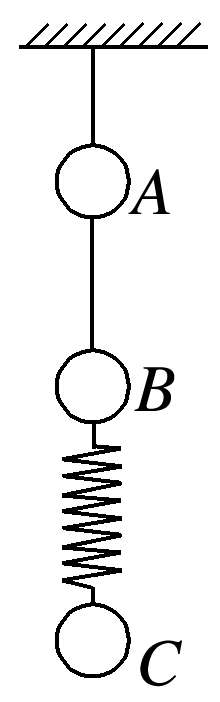 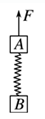 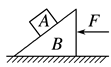 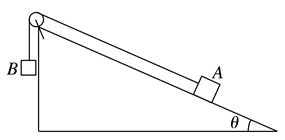 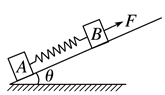 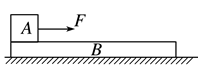 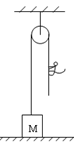 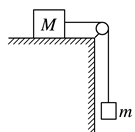 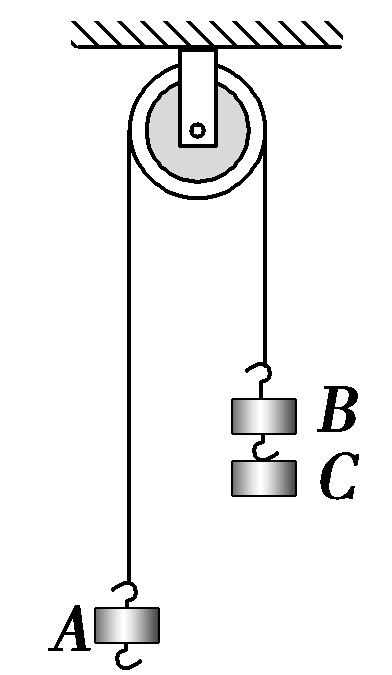 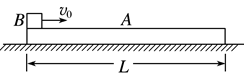 a
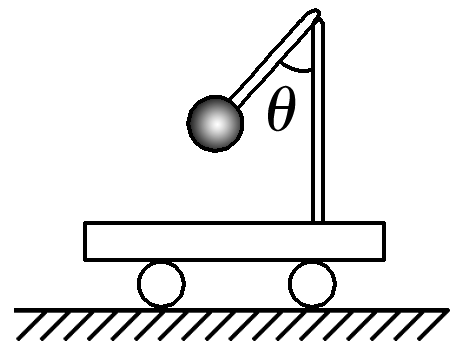 M
a
m
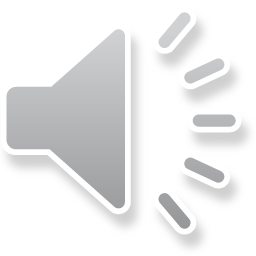 A
B
F
三、例题解析
1.整体法
当几个物体具有相同的加速度时，优先用整体法。
a
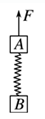 N
a
a
a
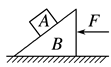 fA+fB
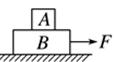 (mA+mB)g
丁
丙
乙
甲
整体法的优点：内力不考虑，只分析外力，从而使分析和求解变得简单。但要注意：F=ma中的m是整体的质量
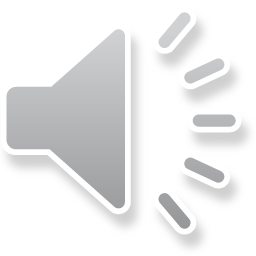 A
B
F
2.隔离法
求几个物体之间的相互作用力（即内力），必须用隔离法。
对物体A，有
解：
由（3）求得
a
对物体B
代入（1）式有
NB
NA
fB
T
（1）+（2）得
T
fA
F
mBg
mAg
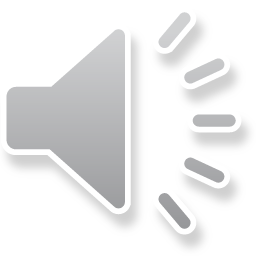 又
N
mg
M
m
a
T
隔离法
先整体后隔离
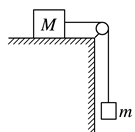 细绳扳直——等效
由牛顿第二定律
T
Mg
a
对M：
mg
对m：
a
对整体：
（1）+（2）得
当m<<M时，
对M：
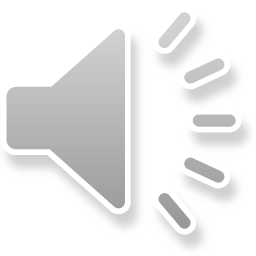 求系统的内力，既可以对系统内部各物体分别隔离，画出它们的受力图，然后分别对这几个物体列牛顿第二定律方程，也可以先整体后隔离：整体法求加速度，隔离法求内力。隔离法是普适的，是基本方法；整体法是有条件的，属于巧解。
注意：加速度相同是整体法适用的条件，包括两个物体加速度均为零的情况。
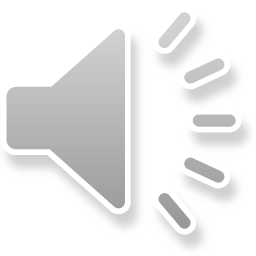 如图，质量为M的楔形物块静置在水平地面上，其斜面的倾角为θ．斜面上有一质量为m的小物块， 小物块与斜面之间存在摩擦．用恒力F沿斜面向上拉小物块，使之匀速上滑．在小物块运动的过程中，楔形物块始终保持静止．则地面对楔形物物块的支持力为（      ）
A.（M+m）g                       B.（M+m）g－F    
C.（M+m）g +Fsinθ          D.（M+m）g －Fsinθ
解：整体受力如图所示
N
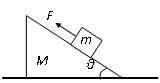 F
θ
f
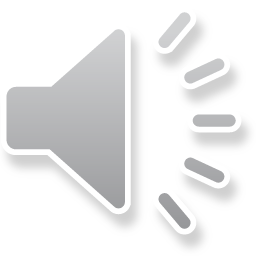 （M+m）g
如图所示，物块A和木板B间的动摩擦因数为μ1，木板B与水平面间的动摩擦因数为μ2，物块A和木板B的质量分别为m和M，现对A施加一水平力F，要使A和B能发生相对运动，问F的大小应满足什么条件？
NB
a1
NBA
a2
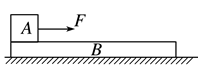 F
fAB
fB
fBA
NAB
mg
1.两个物体发生相对运动的条件是两个物体的加速度不相同。
Mg
本题中，AB发生相对滑动，必须满足a1>a2
2.当两个物体的加速度不相同时，必须用隔离法分析
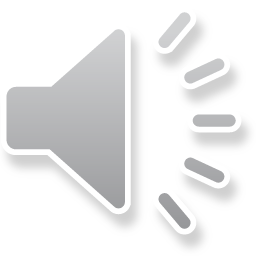 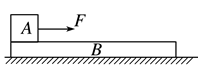 NB
a1
NBA
a2
解：由牛顿第二定律
F
fAB
fB
fBA
对A：
AB发生相对滑动，必须满足a1>a2，
NAB
mg
对B：
Mg
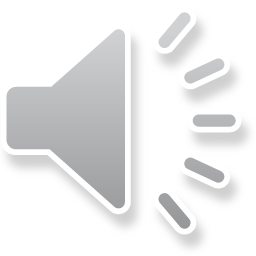 几个物体加速度相同，通常先整体后隔离；几个物体加速度不同，应采用隔离法。
采用隔离法分析受力，通常先隔离受力少的物体再隔离受力多的物体。
两个物体发生相对运动的条件是两个物体的加速度不等。
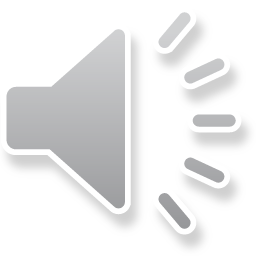 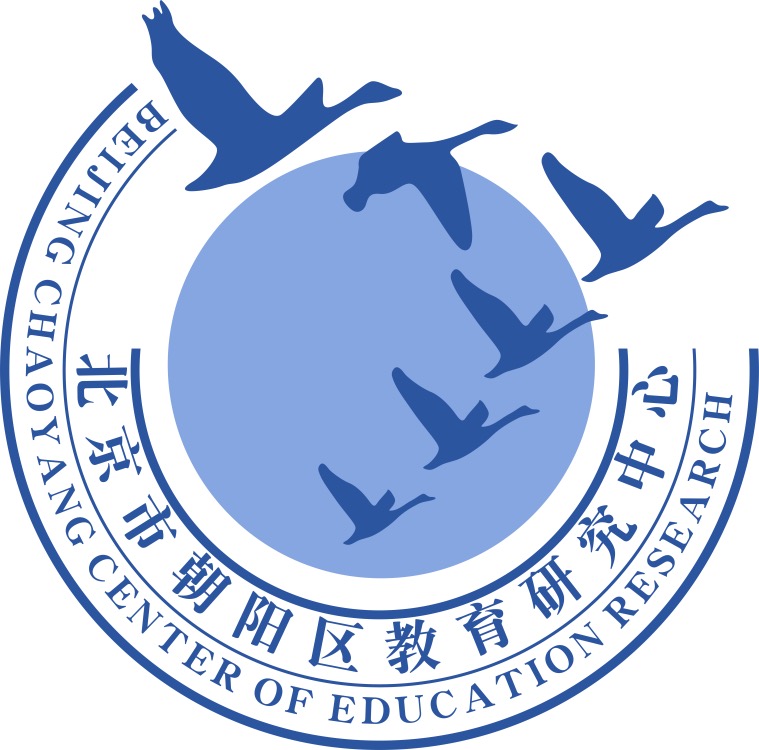 谢谢您的观看
北京市朝阳区教育研究中心  制作